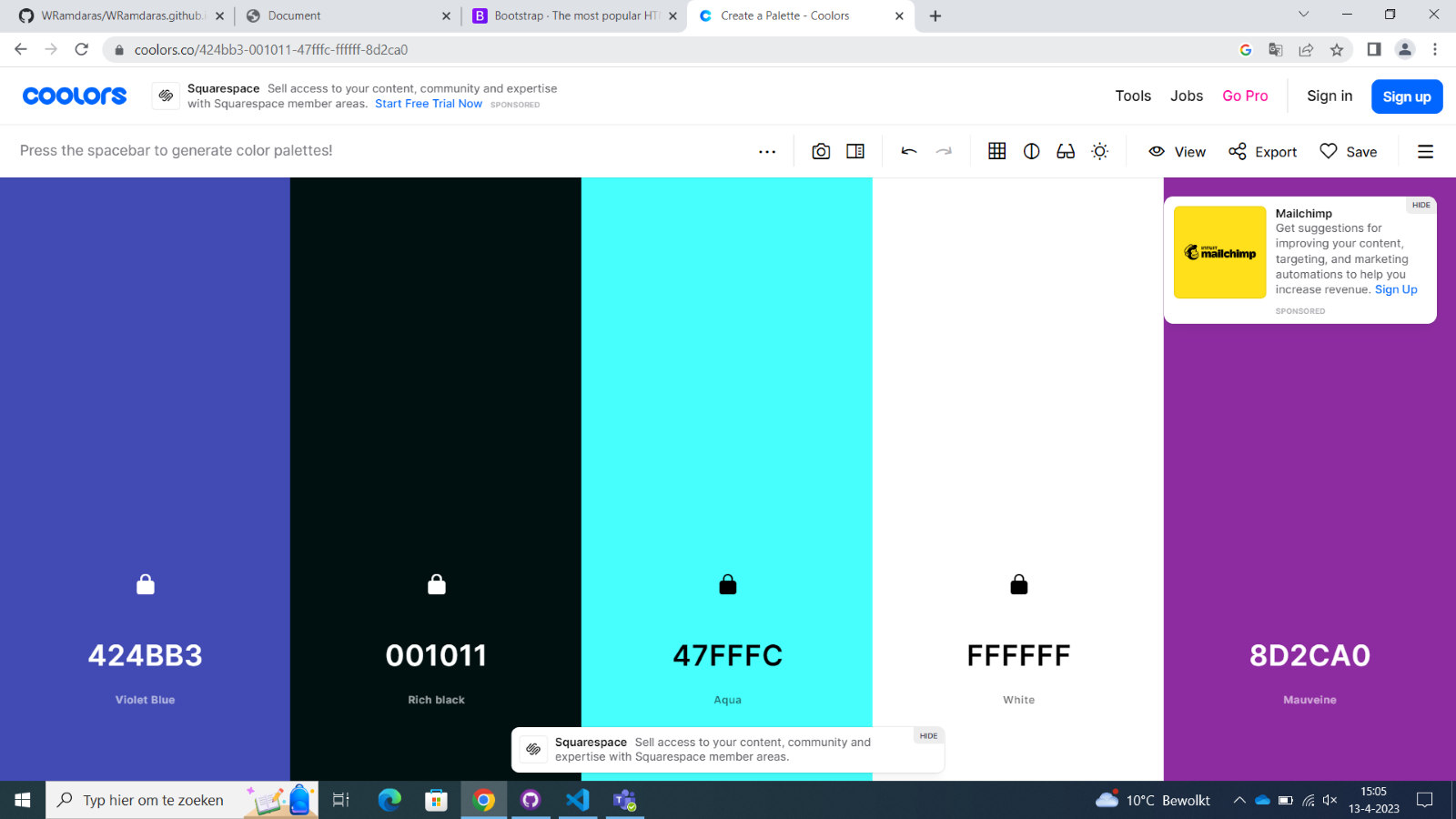 Lorem Ipsum
Lorem Ipsum
Lorem Ipsum
Lorem Ipsum
Lorem Ipsum
Lorem Ipsum
Lorem Ipsum
Lorem Ipsum
Lorem Ipsum
Lorem Ipsum
Lorem Ipsum
Lorem Ipsum
Lorem Ipsum
Lorem Ipsum
Lorem Ipsum
Lorem Ipsum
*Lorem Ipsum
*optioneel
Lorem Ipsum
Lorem Ipsum
Lorem Ipsum
Lorem Ipsum
Lorem Ipsum
Lorem Ipsum
Lorem Ipsum
Lorem Ipsum
Lorem Ipsum
Lorem Ipsum
Lorem Ipsum
Lorem Ipsum
Lorem Ipsum
Lorem Ipsum
Lorem Ipsum
Lorem Ipsum
Lorem Ipsum
Lorem Ipsum
Lorem Ipsum
Wiresh Ramdaras
Home
Mijn Info
Project
Contact
Afbeelding
Lorem Ipsum
Portfolio van 
Wiresh Ramdaras
Wiresh Ramdaras
Wiresh Ramdaras
Home
Mijn Info
Mijn Info
Project
Project
Contact
Contact
HTML
Lorem Ipsum
CSS
Javascript
*Bootstrap
*optioneel
Wiresh Ramdaras
Wiresh Ramdaras
Home
Mijn Info
Mijn Info
Project
Project
Contact
Contact
Lorem Ipsum
Lorem Ipsum
Lorem Ipsum
Lorem Ipsum
Lorem Ipsum
Lorem Ipsum
Wiresh Ramdaras
Wiresh Ramdaras
Home
Mijn Info
Mijn Info
Project
Project
Contact
Contact
Lorem Ipsum
Lorem Ipsum
Lorem Ipsum
Lorem Ipsum
Lorem Ipsum